Noah and the FLood
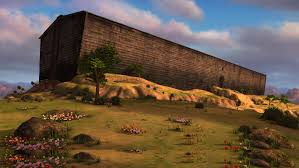 Stories similar to the biblical flood exist among various groups all over the world (Sumerian, Epic of Gilgamesh, Atrahasis, Berossus, etc). Does that alarm you?

If a worldwide flood really happened, we would expect the descendants to pass that story down. And this is exactly what happened. Some stories are quite similar to Genesis, while others have been distorted.
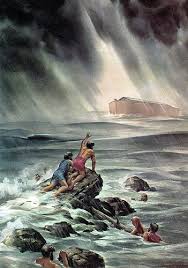 Isaiah — “This is like the days of Noah to me: as I swore that the waters of Noah should no more go over the earth, so I have sworn that I will not be angry with you, and will not rebuke you” (Isaiah 54:9).

Hebrews’ Writer — “By faith Noah, being warned by God concerning events as yet unseen, in reverent fear constructed an ark for the saving of his household. By this he condemned the world and became an heir of the righteousness that comes by faith” (Hebrews 11:7).
Fact or Fiction?
Peter — “Because they formerly did not obey, when God’s patience waited in the days of Noah, while the ark was being prepared, in which a few, that is, eight persons were brought safely through the water” (1 Peter 3:21). 

Peter — “If he did not spare the ancient world, but preserved Noah, a herald of righteousness, with seven others, when he brought a flood upon the world of the ungodly” (2 Peter 2:5).
Fact or Fiction?
Jesus — “For as were the days of Noah, so will be the coming of the Son of Man. For as in those days before the flood they were eating and drinking, marrying and giving in marriage, until the day when Noah entered the ark, and they were unaware until the flood came and swept them all away, so will be the coming of the Son of Man” (Matthew 24:37-39; Luke 17:26).
Fact or Fiction?
The Ark. No need to build such a massive vessel, or any vessel at all.

The Animals. No need to bring all the creatures aboard the ark.

The Birds. No need to send out birds to search for dry land.

The Rainbow. The bow in the cloud is a sign of the covenant to never again flood the world as God did.

The Judgment. Peter compared the flood to final judgment.
Genesis 7:19-22 — “And the waters prevailed so mightily on the earth that all the high mountains under the whole heaven were covered. The waters prevailed above the mountains, covering them fifteen cubits deep. And all flesh died that moved on the earth, birds, livestock, beasts, all swarming creatures that swarm on the earth, and all mankind. Everything on the dry land in whose nostrils was the breath of life died.”
Local or Universal?
The pre-flood world was much more sophisticated than many think.
Gen. 4:17— “Cain… built a city.” 
Gen. 4:21 — “Jubal… was the father of all those who play the lyre and pipe.”
Gen. 4:22 — “Tubal-Cain… was the forger of all instruments of bronze and iron.” 

Noah would have had well-designed tools at his disposal. He also had the necessary time and help (assuming his sons assisted him).
“A world-class ship research center analyzed the biblical ark… The study confirmed that the proportions of the ark were cleverly balanced — a taller ark might capsize, a longer one might break, and a wider or shorter ark could give a dangerously rough ride” (Noah’s Ark, Thinking Outside the Box, p. 32).
“Ark” (tebah) is only used again for the basket that carried baby Moses in Exodus 2:3. Though they were physically different, their purpose was the same.
Genesis 6:14-16 — “Make yourself an ark of gopher wood. Make rooms in the ark, and cover it inside and out with pitch. This is how you are to make it: the length of the ark 300 cubits, its breadth 50 cubits, and its height 30 cubits. Make a roof for the ark, and finish it to a cubit above, and set the door of the ark in its side. Make it with lower, second, and third decks.”
“Rooms” (qen) means “nests” in the rest of the Bible. The ark probably consisted of snug, private enclosures for the animals to bed down.
“Cubits” (amah) was the standard measure from antiquity, based on the length of a man’s forearm from elbow to fingertip; about 18 inches.
The precise dating of this event argues for its historicity. In contrast, the Mesopotamian flood accounts have no historical framework.
Genesis 7:11-12 — “In the six hundredth year of Noah’s life, in the second month, on the seventeenth day of the month, on that day all the fountains of the great deep burst forth, and the windows of the heavens were opened. And rain fell upon the earth forty days and forty nights.”
The flooding came from two sources — subterranean waters erupted from the earth and a torrential rain fell from the sky.
“Forty” is a significant number. Moses was on Sinai for 40 days, the Israelites wandered for 40 years, David reigned for 40 years, Jesus fasted for 40 days.
Both were built according to divine specifications.
Both were the only means of salvation.
Both had but one door.
Both had but one family.
Both had but one material.
Both had but one source of light.
Both had clean and unclean.
Both were providentially preserved.
Both were surrounded by scoffers.
Ark & Church
Noah was saved from the flood by grace when he built the ark of gopher wood.

The Israelites were saved from the Egyptian army by grace when they crossed the Red Sea.

The Israelites were saved from snakebite by grace when they looked on the bronze serpent.
Saved by Grace
The Israelites conquered Jericho by grace when they marched around the walls.

Naaman was healed of leprosy by grace when he dipped in the Jordan River.

The Jews on Pentecost were saved from sin by grace when they repented and were baptized.
Saved by Grace
(1) Don’t miss the boat. Just like in Noah’s day, many will fail to prepare for what’s coming (Matthew 24:37-39).

(2) It’s better to walk with the Lord than run with the crowd. Noah was not like those around him. He was a light in the darkness.

(3) God is exceedingly patient, but there is a limit. Even though God regretted ever making man, He still gave them time to repent.

(4) Righteousness is connected to obedience. When Noah did all that was commanded, God deemed him to be righteous.
Lessons
(5) Majority does not rule, God does. Noah and his family were laughed at and rejected. The majority thought they were safe outside the ark.

(6) God uses amateurs. Throughout the Bible, God uses ordinary people to do extraordinary things. You don’t have to be impressive to leave an impression!

(7) No matter the storm, with God there is always a rainbow waiting. Noah looked beyond the task, the teasing, and the torrents to what God was preparing on the other side.
Lessons